Slide Deck 1C:Federal Elections
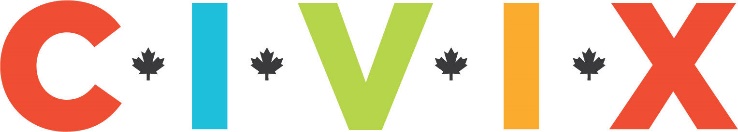 What is our voting system?
Canada uses a system called First-Past-The-Post (FPTP) or Single-Member Plurality.

Only one member is elected for each area.

The rules:
Voters can only choose one                                                                candidate on their ballot.
The candidate that receives the                                                         most votes wins.
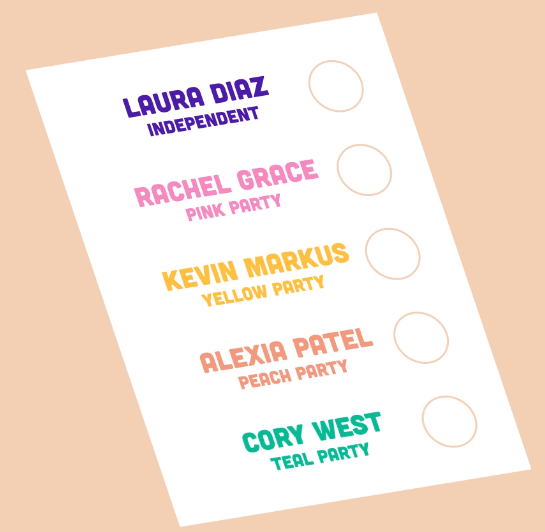 How are candidates elected?
Example: Riding with 1,000 votes.


CANDIDATE					NUMBER OF VOTES

Laura Diaz (Independent) 				125 
Rachel Grace (Pink Party) 				400 
Kevin Markus (Yellow Party) 				110 
Alexia Patel (Peach Party) 				340 
Corey West (Teal Party)					  25
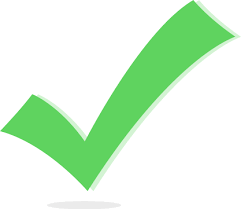 Federal ridings
Canada is divided into 338 geographic areas called ridings. Also known as constituencies.

One MP is elected per riding.

The size and shape of ridings is determined by population size, geography, culture and language.

The number of people represented in each riding is supposed to be as equal as possible.
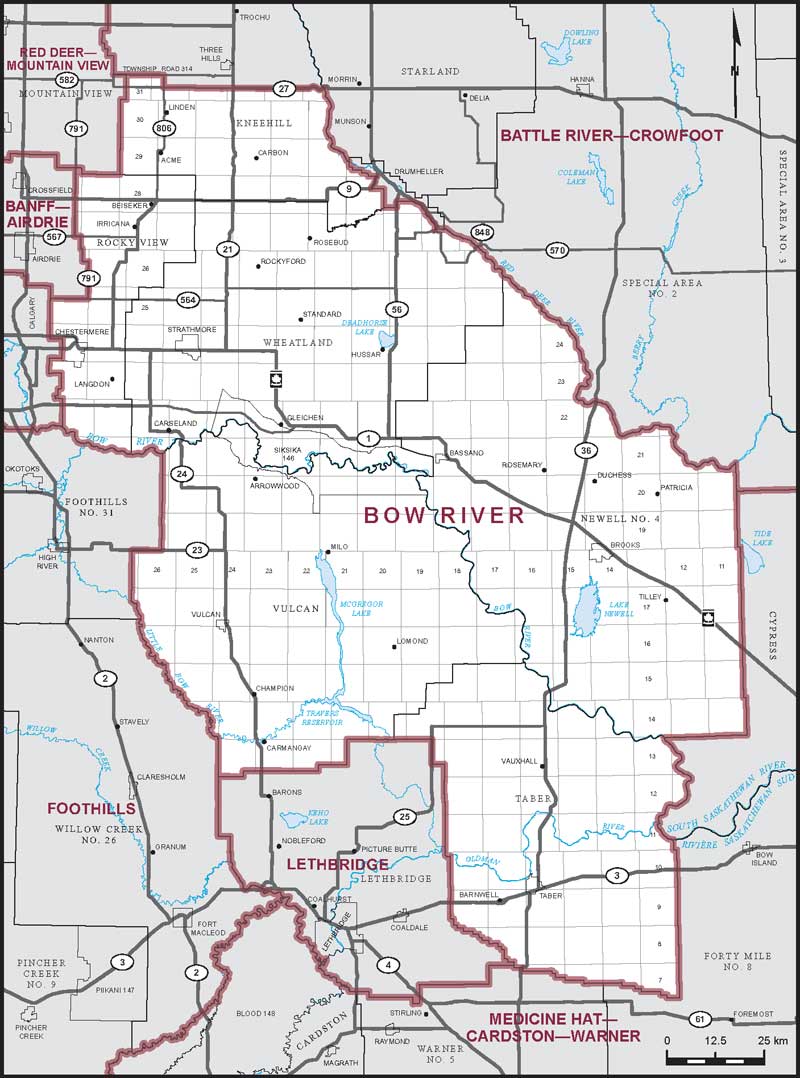 How are ridings distributed across Canada?
2021 Election Results: Students vs Adults
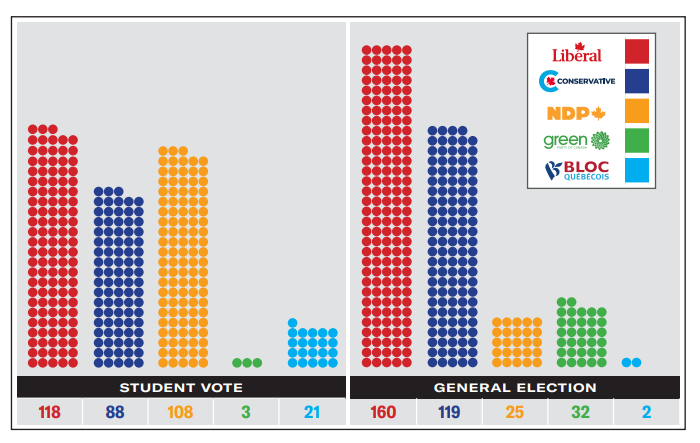